Геометрическая фигура -
круг
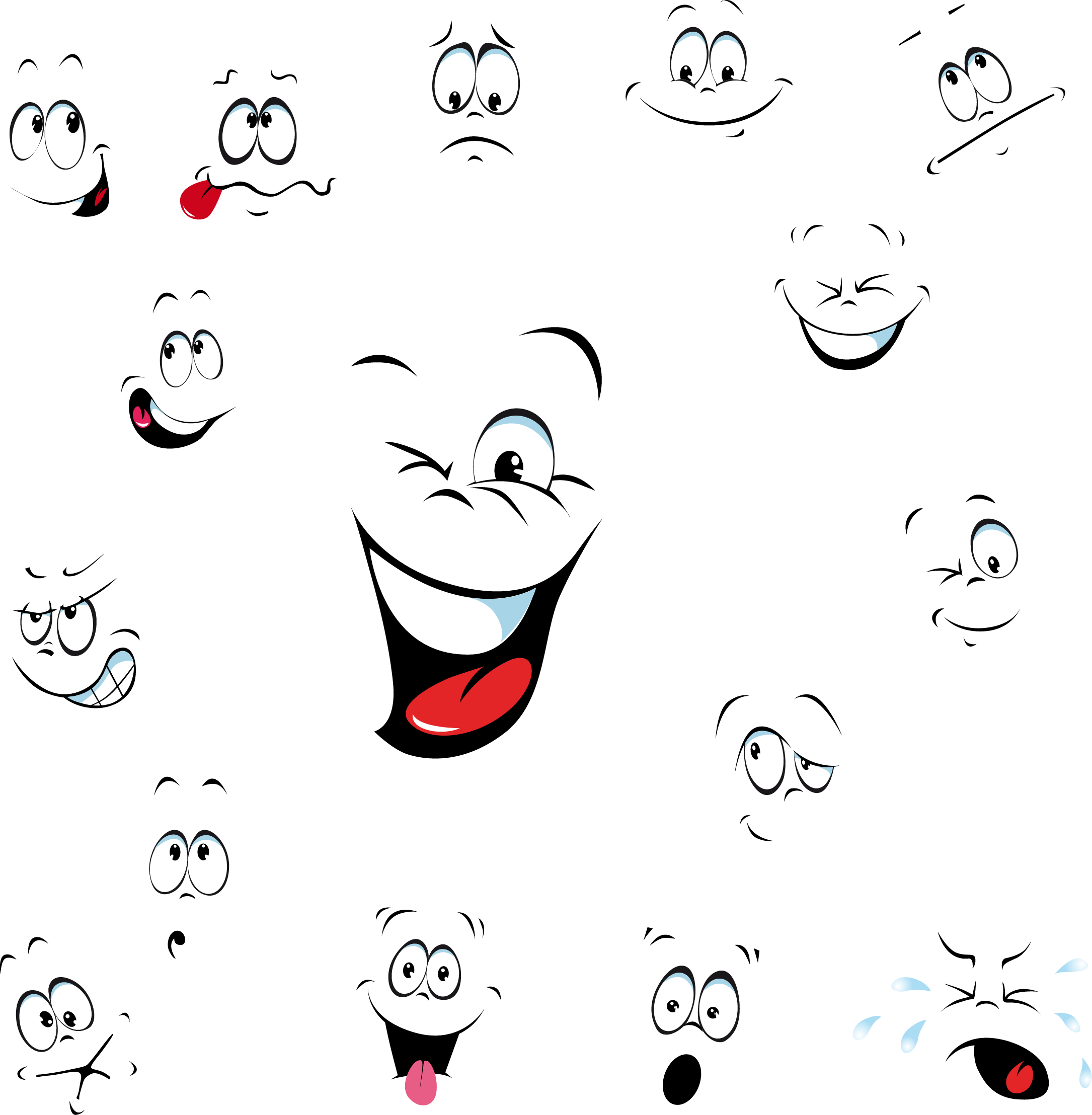 Учитель – дефектолог (тифлопедагог)
Гуляева Н.В.
г. Рыбинск
Я приглашаю вас на тур,Заглянем вместе в мир фигур:Прямоугольник, круг, квадрат Представить их я буду рад. Треугольник и овал,Их рядом я нарисовалА вас хотел бы попросить Чуть-чуть внимательнее быть!Фигур есть много, и они На плоскости отражены.
Лишь присмотритесь  - я не лгу
Весь мир устроен из фигур.
Круг
Стал искать у круга угол, но найти его не смог.Брат смеётся — вот дела! Да у круга нет угла.
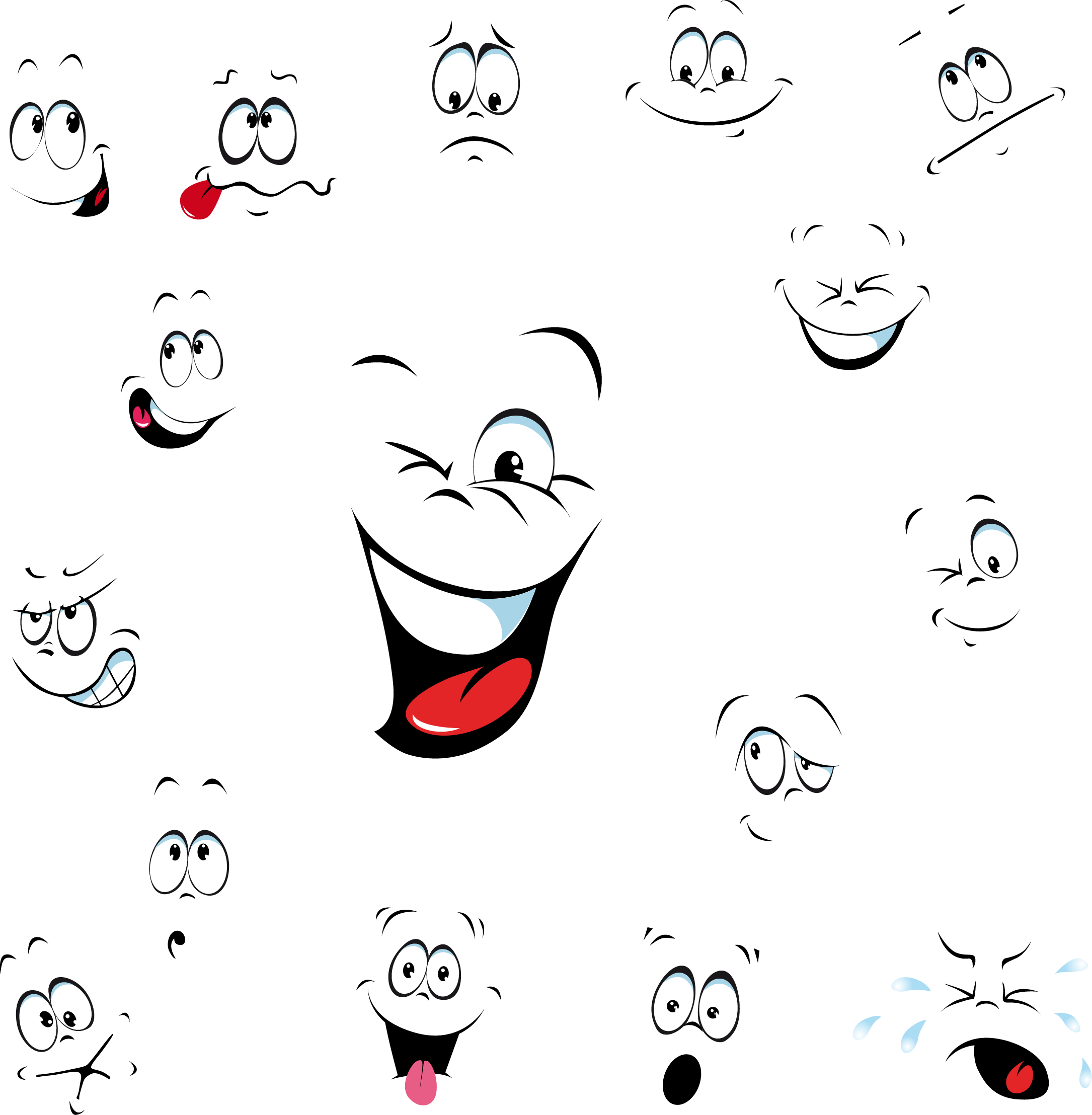 Глазки будем развивать – 
Ими будем рисовать!
Сложи круг из веревочки
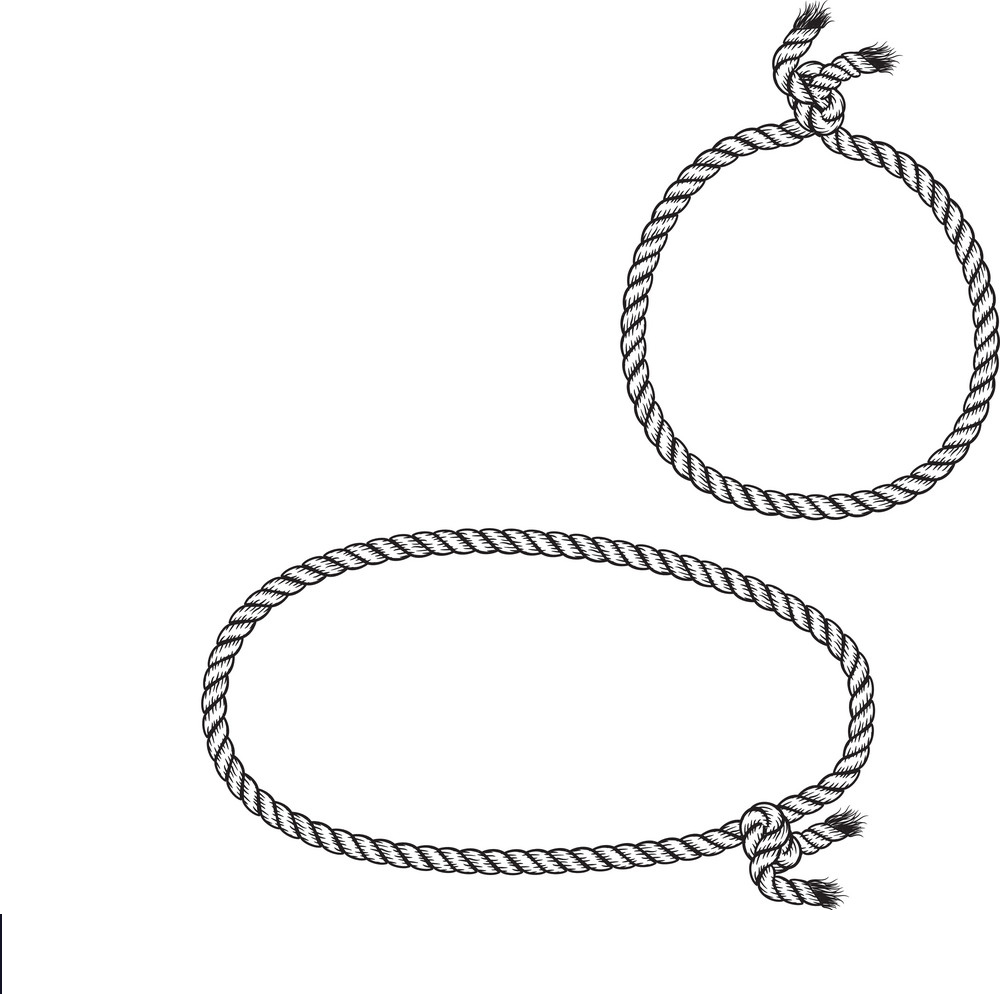 Какой фигуры не стало?
Какая фигура лишняя?
Какая фигура лишняя?
Какая фигура лишняя?
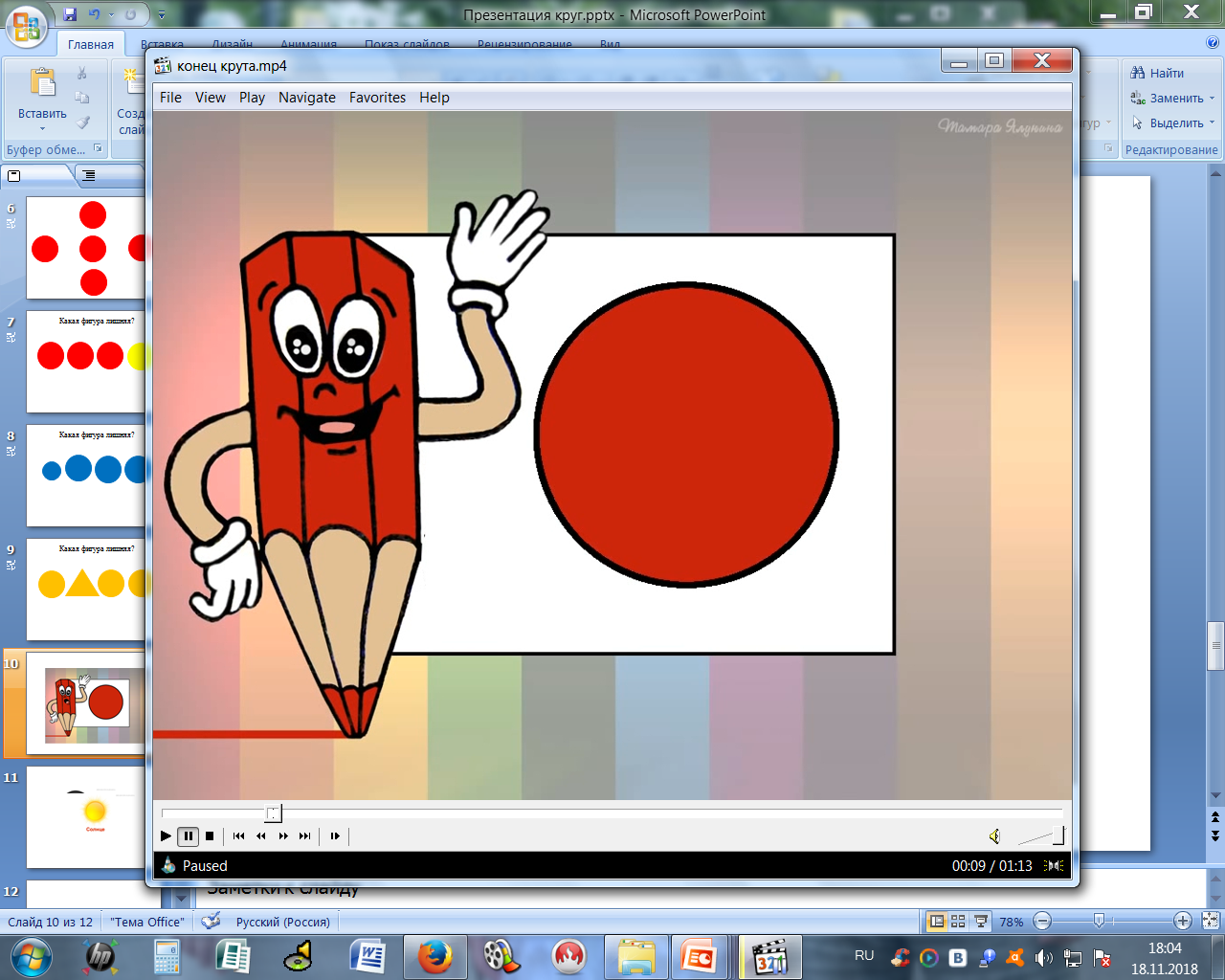 Предметы круглой формы
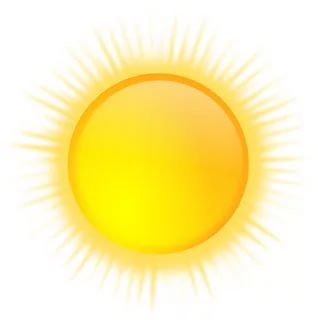 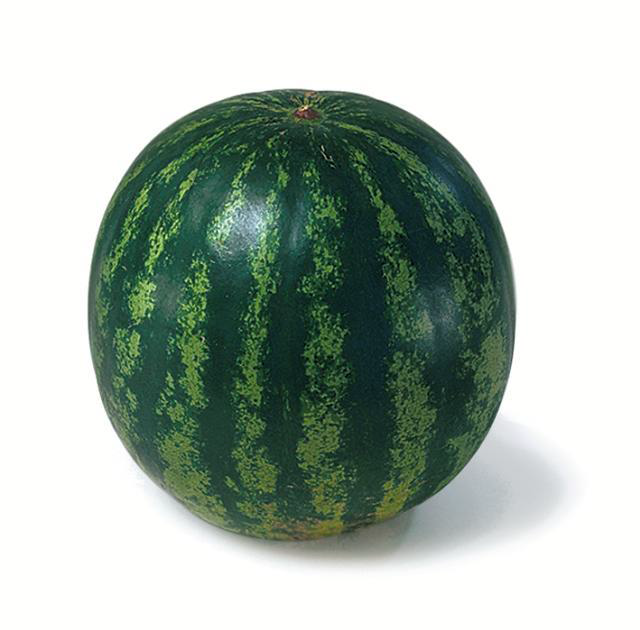 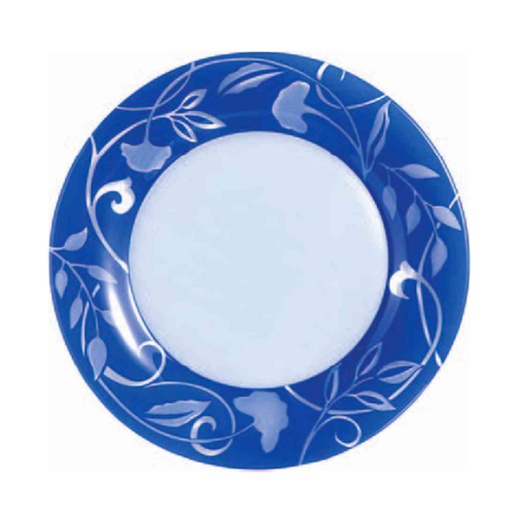 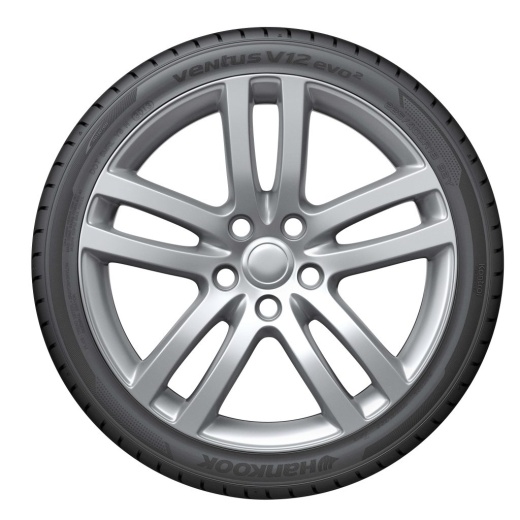 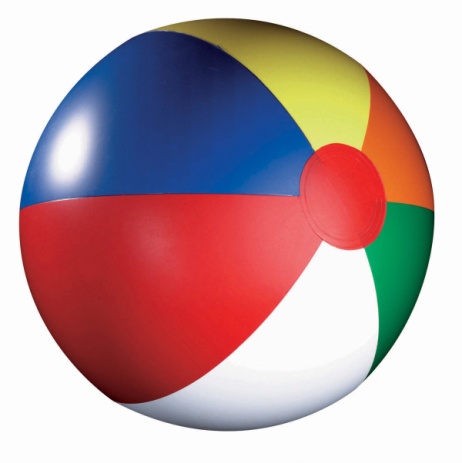 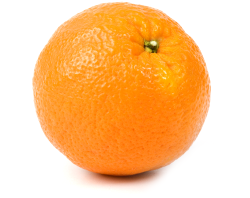 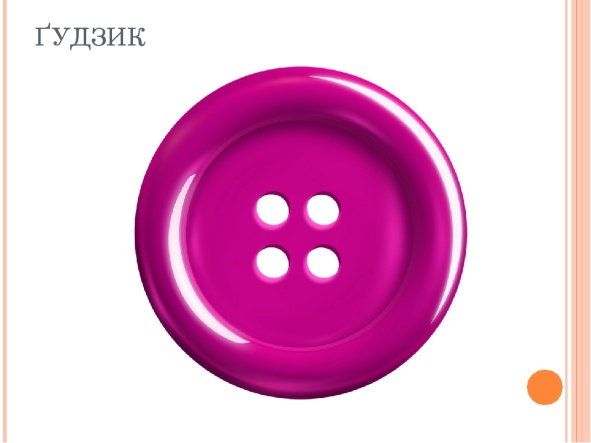 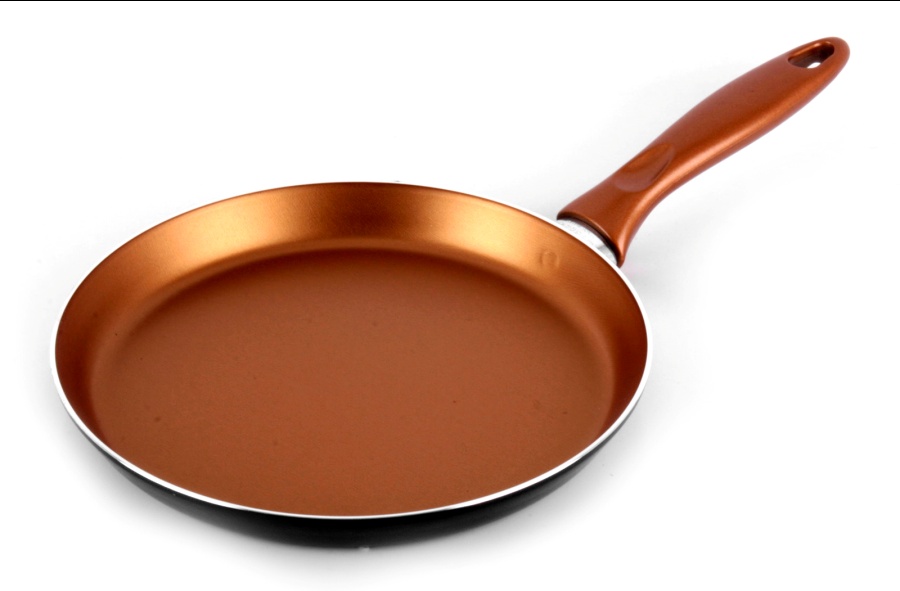 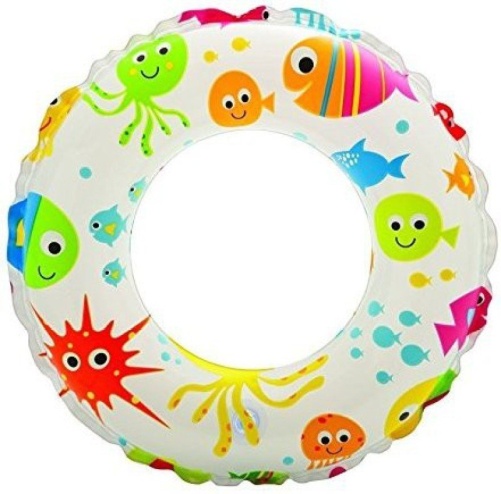 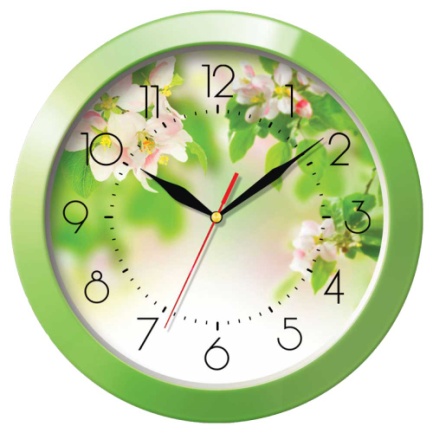